Walt Disney
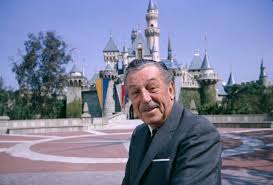 By Audrey
What is he famous for?
Walt is famous for creating Disney World.
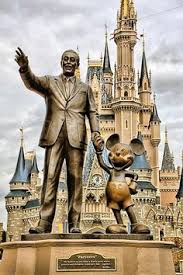 Early Life
Walt was born on December 5, 1901.
When Walt was young, he moved to a farm.
In 1917, the Disneys returned to Chicago.
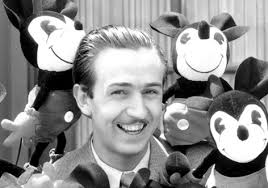 Character traits
Walt was creative and talented.
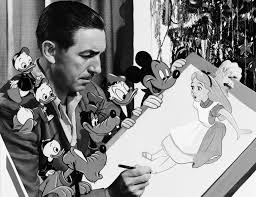 Fun facts
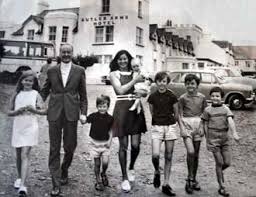 Walt is a famous artist.
He won many awards for his work.
Walt had 3 brothers and 1 sister.
Even after Walt’s death his work continued to be honored.
He moved to Kansas.
Walt died at age 65.